REFORMAATIO eli uskonpuhdistus
Wittenberg
Martin Luther
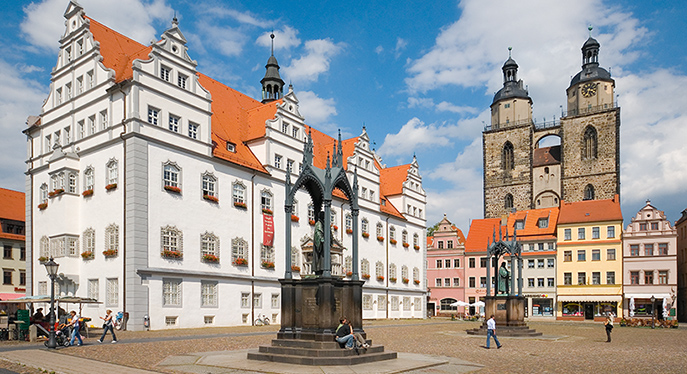 Reformaation taustatekijät
Epäkohdat katolisessa kirkossa ja paavin ylivalta
Löytöretket ja eurooppalaisen maailmankuvan muuttuminen
Luonnontieteiden kehittyminen
Kirjapainotaito
Reformaation käynnistyminen
Alkoi Saksassa Martin Lutherin toimesta vuonna 1517
Tarkoituksena uudistaa katolista kirkkoa
Luther kritiikki: Anekauppa, paavin ylivalta, pyhimysten palvonta, luostarilaitos ja latinankielinen messu
Lutherin pelastuskäsitys: ihminen pelastuu yksin uskosta
Reformaation seuraukset
Maantieteelliset: 
Läntinen Eurooppa jakautui katoliseen ja protestanttiseen osaan (evankelis-luterilainen, anglikaaninen ja reformoidut kirkot) 
Opilliset:
Raamatusta on uskon ylin ohje
Pelastumiseen riittää usko
Kaksi sakramenttia: kaste ja ehtoollinen
Käytännölliset:
Papeilla voivat avioitua
Luostarit suljettiin 
Kansanopetus käynnistyi
Raamatun kansankieliseksi
Jumalanpalvelus uudistui: kansankielisyys, virrenveisuu, saarna